The CS 5 Times
CS 5 Penguin Knocked Into Icy Waters

Claremont (AP):  “Our friendly CS 5 penguin was knocked into icy waters by an evil rival,” claimed a distraught HMC CS professor.  Geoff and Zach are investigating the incident, which was caught on security cameras.  Geoff will fly first-class to Antarctica to collect further evidence.
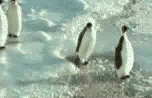 Read Sections 4.3.5-4.4
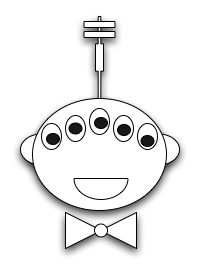 [Speaker Notes: Organization4
Bring a mouse to class.
Print handouts in color.
Have a blank Circuitverse window ready (or better, have the beginning of the Prof. Ben circuit: button, wire, LED).
This is a good day to do evals (the break comes early).

Worksheet: D latch]
True Story:  Alan Turing
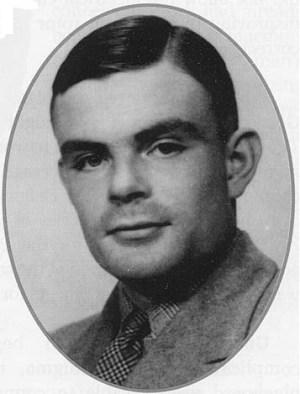 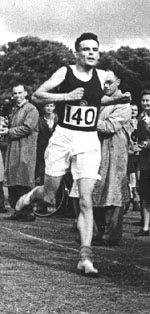 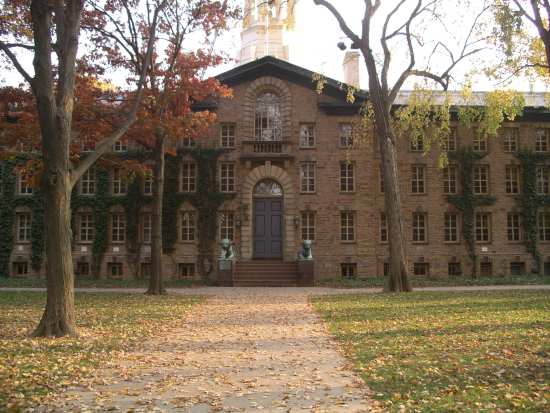 Alan Turing  1912-1954
1938 Princeton Ph.D. 
thesis on uncomputability
[Speaker Notes: Talented runner; sometimes ran 40 miles to London for meetings.  Tried out for 1948 Olympics (marathon), ran 2:46 despite an injury.]
Alan Turing
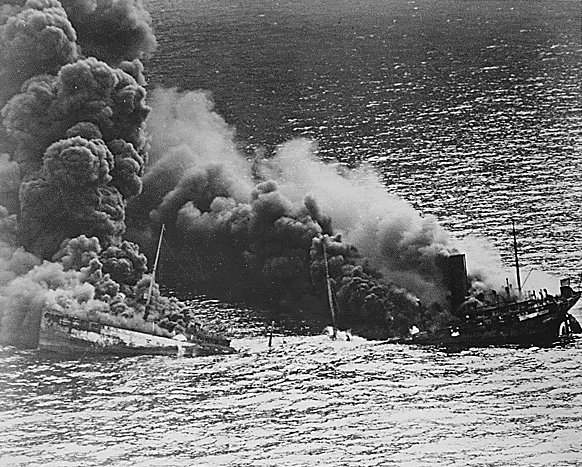 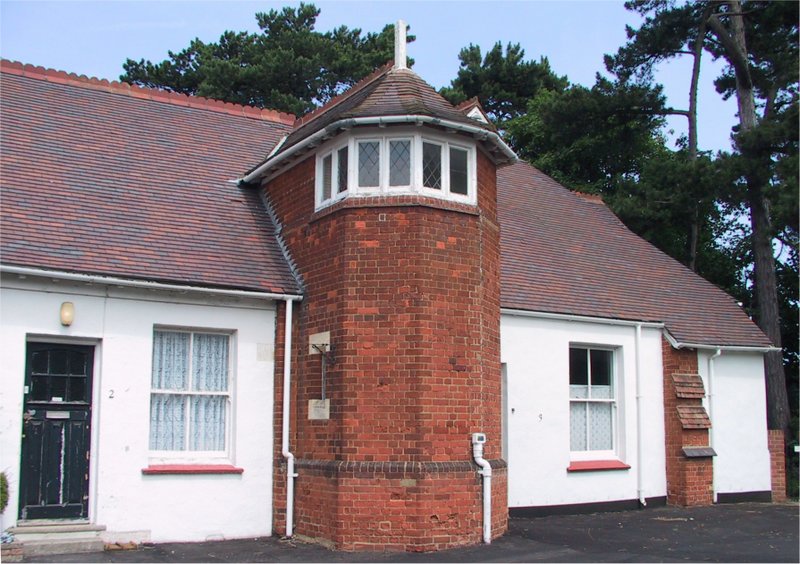 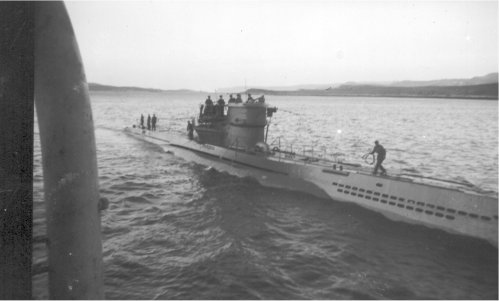 Bletchley Park
German WWII U-Boat
Allied Tanker hit by U-Boat Torpedo
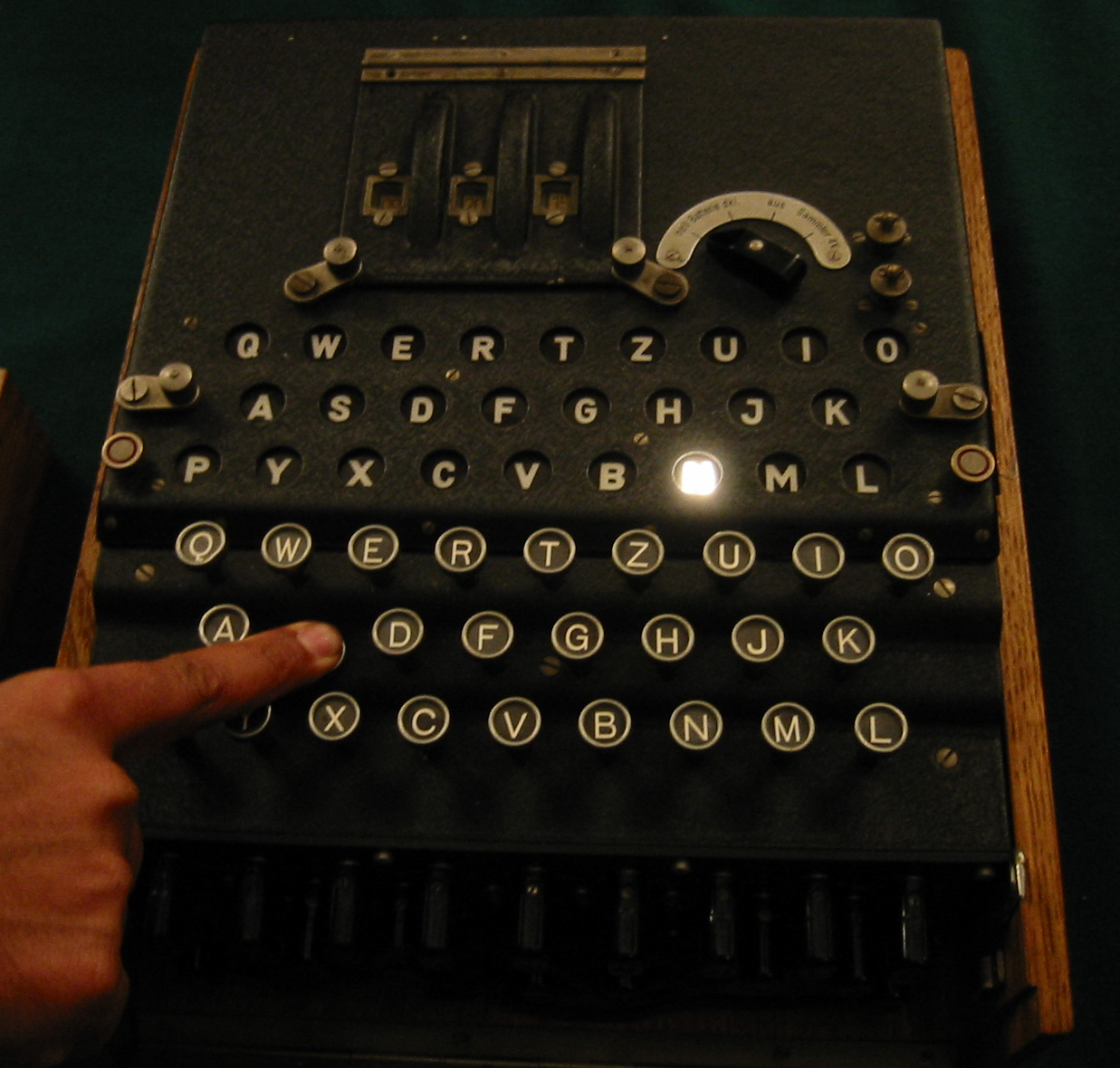 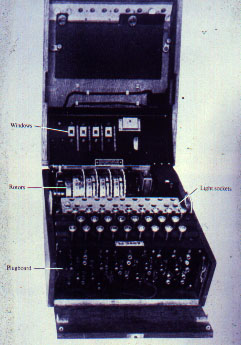 Enigma
[Speaker Notes: Enigma machine was crucial both to early German successes and later Allied win.  Some of Turing’s cryptography papers weren’t released until April 2012.]
Sending a Message to Prof. Ben
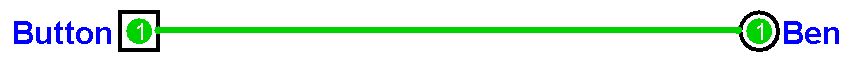 Worksheet!
[Speaker Notes: This will probably take 15 minutes.  Practice it before class, or have preset circuits in Logisim.
A Logisim alternative: logic.ly

Bring up a blank Logisim, explaining that you’d like to send Ben a message (1 or 0).  This works, but you have to lean on the button.  So how can we modify this circuit so that if I push the button, it remembers the 1 so  I can let go and Ben will still see the 1?  That’s the worksheet problem; they should come up with adding a feedback OR gate.

Having solved that problem by inserting an OR gate, now we can’t reset the message to 0 later.  Lead them (not with worksheet) to inserting an AND gate (facing west) that can force the feedback loop back to 0.  For now, the input to the AND is normally 1, and needs to be set to 0 if you want to reset the feedback loop.  Show how when the AND input is 0, the output follows the button; when it’s 1 it’s “sticky”.

It’s unpleasant to require a constant 1 to let the OR gate be “normal”.  Insert a NOT gate on the (input) reset line to cure that. For Logisim, first insert a physical NOT gate.  Then remove it and show how Logisim can just put a NOT circle on one of the inputs.  CircuitVerse can’t do that, so just put a NOT directly on the AND input.

Now comes a tricky part: it’s going to turn out to be ugly to have a NOT on only one of the AND gate’s inputs.  So invert the other input, and change the OR gate to a NOR gate to compensate.  Note that  this makes the output inverted; we’ll fix that in a minute.  Demonstrate the circuit.

The next step is DeMorgan’s laws: the AND with inverted inputs is also a NOR gate.  Remove the AND, insert a NOR in its place, and demonstrate that the circuit works in the same way.  Note that now we have two NOR gates.

Finally, neatness counts.  Turn the reset NOR gate back to facing east, and cross-connect it.  Label S, R, and ~Q.  Then connect the output of the reset NOR to an output pin, label it Q, and show how it is in fact Q.

Given time, also talk about what happens when both S and R are 1.]
A 1-Bit Memory
This stuff is truly unforgettable!
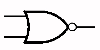 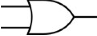 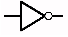 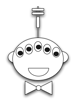 OR + NOT  =  NOR
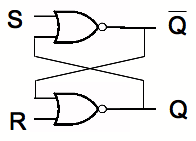 [Speaker Notes: Next slides have animations to explain how this works.]
A 1-Bit Memory
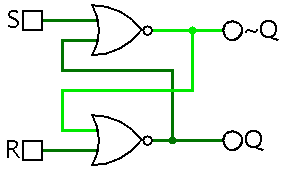 Setting a 1-Bit Memory
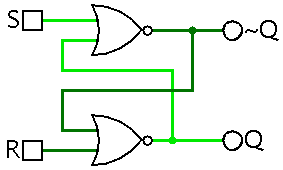 [Speaker Notes: This circuit is the simplest type of "latch" or a "flip-flop".  It is called an "S-R latch" or sometimes an "R-S" one.]
Initializing a 1-Bit Memory
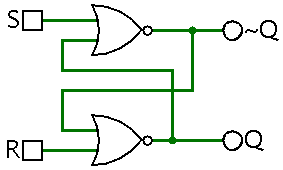 [Speaker Notes: This circuit is the simplest type of "latch" or a "flip-flop".  It is called an "S-R latch" or sometimes an "R-S" one.]
From S-R Latches to D-Latches
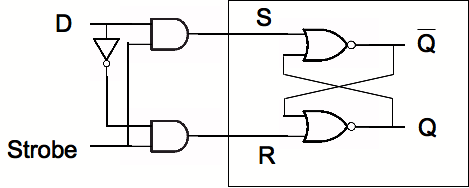 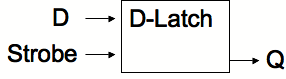 >
Worksheet!
[Speaker Notes: WORKSHEET PROBLEM: What does this circuit do when "Strobe" is high?  What about when it is low?

Have Logisim demo of latches ready.

Strobes are often called clocks, and  may be represented by greater-than signs or triangles.  In Logisim, S-R flip-flops have clocks.  Clocks can be active-low, active-high, or edge-triggered on either the rising or the falling edge.  In Logisim, flip-flops clock on the rising edge.]
A Random Access Memory (RAM)
1
0
00
2 address 
bits
3 data
bits (out)
01
1
1
0
3 data
bits (in)
10
11
Read
Write
1
A Random Access Memory (RAM)
00
2 address 
bits
3 data
bits (out)
01
3 data
bits (in)
1
1
0
10
11
Read
Write
A Random Access Memory (RAM)
1
0
2 address 
bits
1
1
0
3 data
bits (out)
3 data
bits (in)
1
1
0
1
Read
Write
D
D
D
D
D
D
D
D
D
D
D
D
D
Latch
D
Latch
D
Latch
D
Latch
D
Latch
D
Latch
D
Latch
D
Latch
D
Latch
D
Latch
D
Latch
D
Latch
Q
Q
Q
Q
Q
Q
Q
Q
Q
Q
Q
Q
Strobe
Strobe
Strobe
Strobe
Strobe
Strobe
Strobe
Strobe
Strobe
Strobe
Strobe
Strobe
A Random Access Memory (RAM)
2 address 
bits
3 data
bits (in)
3 data
bits (out)
Read
Write
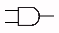 D
D
D
D
D
D
D
D
D
D
D
D
D
Latch
D
Latch
D
Latch
D
Latch
D
Latch
D
Latch
D
Latch
D
Latch
D
Latch
D
Latch
D
Latch
D
Latch
Q
Q
Q
Q
Q
Q
Q
Q
Q
Q
Q
Q
Strobe
Strobe
Strobe
Strobe
Strobe
Strobe
Strobe
Strobe
Strobe
Strobe
Strobe
Strobe
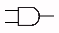 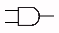 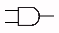 Decoder
A Random Access Memory (RAM)
2 address 
bits
3 data
bits (in)
3 data
bits (out)
Read
Write
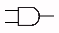 D
D
D
D
D
D
D
D
D
D
D
D
D
Latch
D
Latch
D
Latch
D
Latch
D
Latch
D
Latch
D
Latch
D
Latch
D
Latch
D
Latch
D
Latch
D
Latch
Q
Q
Q
Q
Q
Q
Q
Q
Q
Q
Q
Q
Strobe
Strobe
Strobe
Strobe
Strobe
Strobe
Strobe
Strobe
Strobe
Strobe
Strobe
Strobe
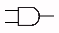 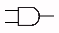 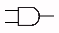 Decoder
A Random Access Memory (RAM)
2 address 
bits
3 data
bits (in)
3 data
bits (out)
Read
Write
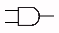 D
D
D
D
D
D
D
D
D
D
D
D
D
Latch
D
Latch
D
Latch
D
Latch
D
Latch
D
Latch
D
Latch
D
Latch
D
Latch
D
Latch
D
Latch
D
Latch
Q
Q
Q
Q
Q
Q
Q
Q
Q
Q
Q
Q
Strobe
Strobe
Strobe
Strobe
Strobe
Strobe
Strobe
Strobe
Strobe
Strobe
Strobe
Strobe
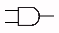 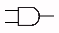 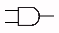 Decoder
A Random Access Memory (RAM)
2 address 
bits
3 data
bits (in)
3 data
bits (out)
Read
Write
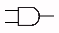 D
D
D
D
D
D
D
D
D
D
D
D
D
Latch
D
Latch
D
Latch
D
Latch
D
Latch
D
Latch
D
Latch
D
Latch
D
Latch
D
Latch
D
Latch
D
Latch
Q
Q
Q
Q
Q
Q
Q
Q
Q
Q
Q
Q
Strobe
Strobe
Strobe
Strobe
Strobe
Strobe
Strobe
Strobe
Strobe
Strobe
Strobe
Strobe
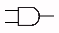 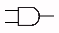 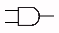 Decoder
A Random Access Memory (RAM)
2 address 
bits
3 data
bits (in)
3 data
bits (out)
Read
Write
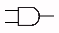 D
D
D
D
D
D
D
D
D
D
D
D
D
Latch
D
Latch
D
Latch
D
Latch
D
Latch
D
Latch
D
Latch
D
Latch
D
Latch
D
Latch
D
Latch
D
Latch
Q
Q
Q
Q
Q
Q
Q
Q
Q
Q
Q
Q
Strobe
Strobe
Strobe
Strobe
Strobe
Strobe
Strobe
Strobe
Strobe
Strobe
Strobe
Strobe
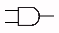 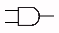 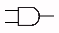 Decoder
A Random Access Memory (RAM)
2 address 
bits
3 data
bits (in)
3 data
bits (out)
Read
Write
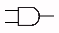 D
D
D
D
D
D
D
D
D
D
D
D
D
Latch
D
Latch
D
Latch
D
Latch
D
Latch
D
Latch
D
Latch
D
Latch
D
Latch
D
Latch
D
Latch
D
Latch
Q
Q
Q
Q
Q
Q
Q
Q
Q
Q
Q
Q
Strobe
Strobe
Strobe
Strobe
Strobe
Strobe
Strobe
Strobe
Strobe
Strobe
Strobe
Strobe
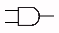 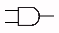 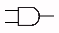 Decoder
A Random Access Memory (RAM)
2 address 
bits
3 data
bits (in)
3 data
bits (out)
Read
Write
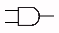 D
D
D
D
D
D
D
D
D
D
D
D
D
Latch
D
Latch
D
Latch
D
Latch
D
Latch
D
Latch
D
Latch
D
Latch
D
Latch
D
Latch
D
Latch
D
Latch
Q
Q
Q
Q
Q
Q
Q
Q
Q
Q
Q
Q
Strobe
Strobe
Strobe
Strobe
Strobe
Strobe
Strobe
Strobe
Strobe
Strobe
Strobe
Strobe
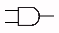 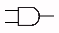 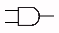 Decoder
A Random Access Memory (RAM)
2 address 
bits
3 data
bits (in)
3 data
bits (out)
Read
Write
[Speaker Notes: Note that a real modern RAM would have literally hundreds of millions of “rows” of memory, each of which might be 8 bits (columns) wide or wider!]
A Random Access Memory (RAM)
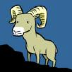 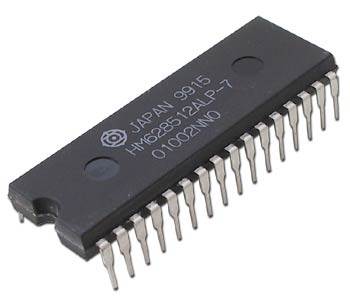 A 512Kx8 RAM 
(About 4.2 million bits)
Small Memory, “Big” Memory…
8 address 
bits
2 address 
bits
3 data
bits (out)
X data
bits (out)
3 data
bits (in)
X data
bits (in)
Read
Write
Read
Write
X
DROP!  COVER!  HOLD ON!
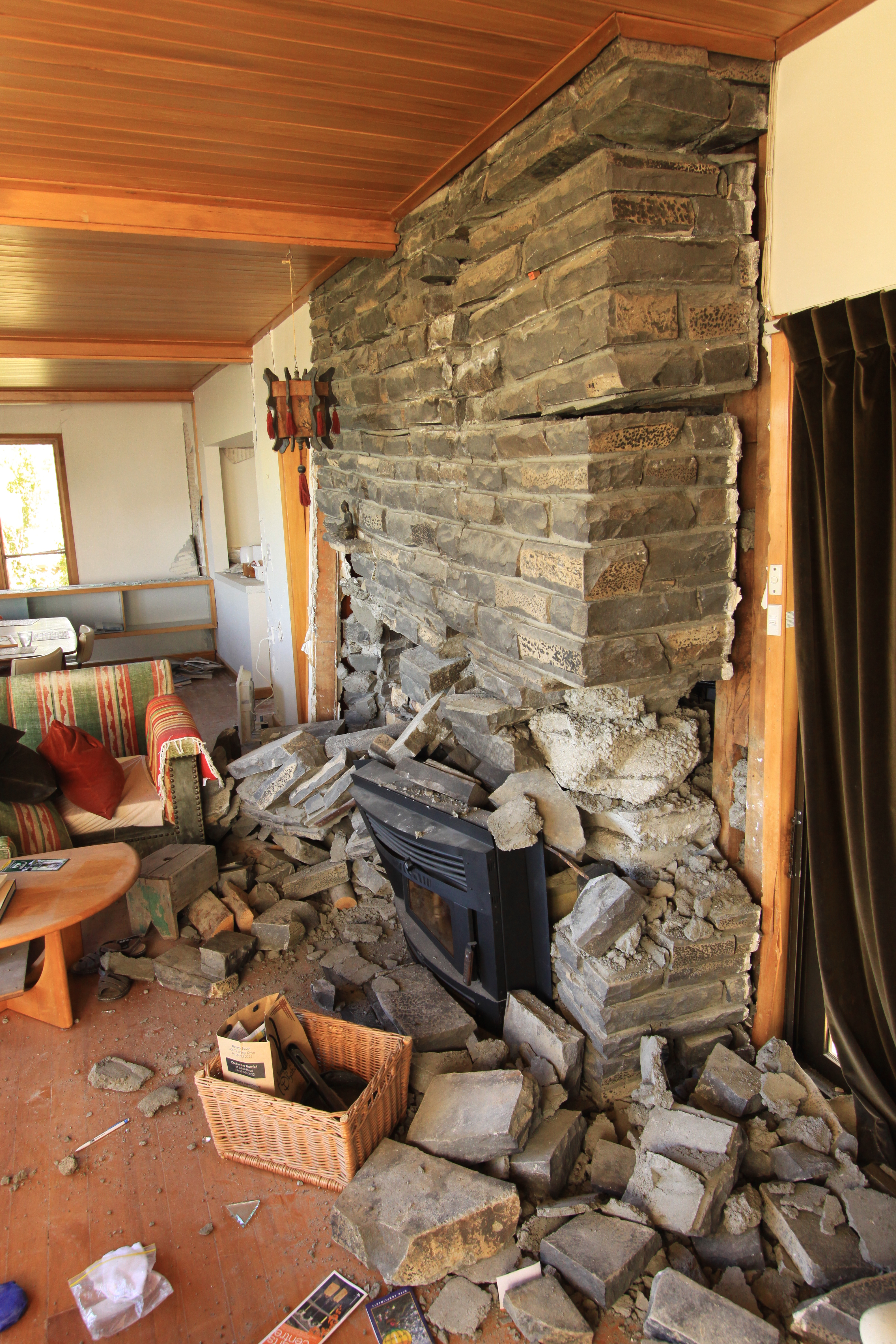 The Alien’s Life Advice
Shower!
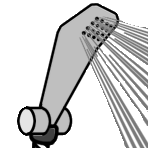 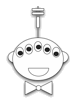 You only think you don’t smell bad.
And wash your clothes!
A “Calculator”
Load 5 into Register 0
Instruction Register
0
Register 0
0
Register 1
0
Register 2
0
Register 3
A “Calculator”
Load 5 into Register 0
Instruction Register
5
Register 0
0
Register 1
0
Register 2
0
Register 3
A “Calculator”
Register2=Register0+Register1
Instruction Register
5
Register 0
0
Register 1
0
Register 2
0
Register 3
A “Calculator”
Register2=Register0+Register1
Instruction Register
5
Register 0
0
Register 1
5
Register 2
0
Register 3
A “Calculator”
Register2=Register0+Register2
Instruction Register
5
Register 0
0
Register 1
5
Register 2
0
Register 3
A “Calculator”
Register2=Register0+Register2
Instruction Register
5
Register 0
0
Register 1
10
Register 2
0
Register 3
A “Calculator”
Register2=Register0+Register2
Instruction Register
00000101
5
Register 0
00000000
0
Register 1
00001010
10
Register 2
0
00000000
Register 3
A “Calculator”
00  add
01  subtract
10  multiply
11  divide
Register2=Register0+Register2
Instruction Register
00000101
5
Register 0
00000000
0
Register 1
00001010
10
Register 2
0
00000000
Register 3
A “Calculator”
00  add
01  subtract
10  multiply
11  divide
00______
Register2=Register0+Register2
Instruction Register
00000101
5
Register 0
00000000
0
Register 1
00001010
10
Register 2
0
00000000
Register 3
A “Calculator”
00  add
01  subtract
10  multiply
11  divide
0010____
Register2=Register0+Register2
Instruction Register
00000101
5
Register 0
00000000
0
Register 1
00001010
10
Register 2
0
00000000
Register 3
A “Calculator”
00  add
01  subtract
10  multiply
11  divide
001000__
Register2=Register0+Register2
Instruction Register
00000101
5
Register 0
00000000
0
Register 1
00001010
10
Register 2
0
00000000
Register 3
A “Calculator”
00  add
01  subtract
10  multiply
11  divide
00100010
Register2=Register0+Register2
Instruction Register
00000101
5
Register 0
00000000
0
Register 1
00001010
10
Register 2
0
00000000
Register 3
A Computer!
00  add
01  subtract
10  multiply
11  divide
Memory Location

   Binary           Base 10
00110010
00000000      0
00011010
00000000
00000001      1
Program Counter
10001100
00000010      2
00000000
00000011      3
Instruction Register
00000100      4
00000010
Register 0
00000000
Register 1
00000001
Register 2
00000000
Register 3
11111111      255
Memory
Central Processing Unit (CPU)
A Computer!
00  add
01  subtract
10  multiply
11  divide
Memory Location

   Binary           Base 10
00110010
00000000      0
00011010
00000000
00000001      1
Program Counter
10001100
00000010      2
00000000
00000011      3
Instruction Register
00000100      4
00000010
Register 0
00000000
Register 1
00000001
Register 2
00000000
Register 3
11111111      255
Memory
Central Processing Unit (CPU)
A Computer!
00  add
01  subtract
10  multiply
11  divide
Memory Location

   Binary           Base 10
00110010
00000000      0
00011010
00000000
00000001      1
Program Counter
10001100
00000010      2
00000000
00000011      3
Instruction Register
00000100      4
00000010
Register 0
00000000
Register 1
00000001
Register 2
00000000
Register 3
11111111      255
Memory
Central Processing Unit (CPU)
A Computer!
00  add
01  subtract
10  multiply
11  divide
Memory Location

   Binary           Base 10
00110010
00000000      0
00011010
00000000
00000001      1
Program Counter
10001100
00000010      2
00110010
00000011      3
Instruction Register
00000100      4
00000010
Register 0
00000000
Register 1
00000001
Register 2
00000000
Register 3
11111111      255
Memory
Central Processing Unit (CPU)
A Computer!
00  add
01  subtract
10  multiply
11  divide
Memory Location

   Binary           Base 10
00110010
00000000      0
00011010
00000000
00000001      1
Program Counter
10001100
00000010      2
00110010
Register3=Register0+Register2
00000011      3
Instruction Register
00000100      4
00000010
Register 0
00000000
Register 1
00000001
Register 2
00000000
Register 3
11111111      255
Memory
Central Processing Unit (CPU)
A Computer!
00  add
01  subtract
10  multiply
11  divide
Memory Location

   Binary           Base 10
00110010
00000000      0
00011010
00000000
00000001      1
Program Counter
10001100
00000010      2
00110010
Register3=Register0+Register2
00000011      3
Instruction Register
00000100      4
00000010
Register 0
00000000
Register 1
00000001
Register 2
00000011
Register 3
11111111      255
Memory
Central Processing Unit (CPU)
A Computer!
00  add
01  subtract
10  multiply
11  divide
Memory Location

   Binary           Base 10
Program Counter Incremented
00110010
00000000      0
00011010
00000001
00000001      1
Program Counter
10001100
00000010      2
00110010
00000011      3
Instruction Register
00000100      4
00000010
Register 0
00000000
Register 1
00000001
Register 2
00000011
Register 3
11111111      255
Memory
Central Processing Unit (CPU)
A Computer!
00  add
01  subtract
10  multiply
11  divide
Memory Location

   Binary           Base 10
00110010
00000000      0
00011010
00000001
00000001      1
Program Counter
10001100
00000010      2
00110010
00000011      3
Instruction Register
00000100      4
00000010
Register 0
00000000
Register 1
00000001
Register 2
00000011
Register 3
11111111      255
Memory
Central Processing Unit (CPU)
A Computer!
00  add
01  subtract
10  multiply
11  divide
What is this command saying?
Memory Location

   Binary           Base 10
00110010
00000000      0
00011010
00000001
00000001      1
Program Counter
10001100
00000010      2
00011010
00000011      3
Instruction Register
00000100      4
00000010
Register 0
00000000
Register 1
00000001
Register 2
00000011
Register 3
11111111      255
Memory
Central Processing Unit (CPU)
A Computer!
00  add
01  subtract
10  multiply
11  divide
Memory Location

   Binary           Base 10
00110010
00000000      0
00011010
00000001
00000001      1
Program Counter
10001100
00000010      2
00011010
Register1=Register2+Register2
00000011      3
Instruction Register
00000100      4
00000010
Register 0
00000000
Register 1
00000001
Register 2
00000011
Register 3
11111111      255
Memory
Central Processing Unit (CPU)
A Computer!
00  add
01  subtract
10  multiply
11  divide
Memory Location

   Binary           Base 10
00110010
00000000      0
00011010
00000001
00000001      1
Program Counter
10001100
00000010      2
00011010
Register1=Register2+Register2
00000011      3
Instruction Register
00000100      4
00000010
Register 0
00000010
Register 1
00000001
Register 2
00000011
Register 3
11111111      255
Memory
Central Processing Unit (CPU)
A Computer!
00  add
01  subtract
10  multiply
11  divide
Memory Location

   Binary           Base 10
Program Counter Incremented
00110010
00000000      0
00011010
00000010
00000001      1
Program Counter
10001100
00000010      2
00011010
00000011      3
Instruction Register
00000100      4
00000010
Register 0
00000010
Register 1
00000001
Register 2
00000011
Register 3
11111111      255
Memory
Central Processing Unit (CPU)
[Speaker Notes: What happens next?]
A Computer!
00  add
01  subtract
10  multiply
11  divide
Memory Location

   Binary           Base 10
00110010
00000000      0
8 bit 
address
00011010
00000010
00000001      1
Program Counter
10001100
00000010      2
00011010
00000011      3
Instruction Register
00000100      4
00000010
Register 0
8 bit 
data in
8 bit data out
00000010
Register 1
00000001
Register 2
00000011
Read
Register 3
11111111      255
Write
Memory
Central Processing Unit (CPU)
[Speaker Notes: What happens next?]
A Computer!
00  add
01  subtract
10  multiply
11  divide
Memory Location

   Binary           Base 10
00110010
00000000      0
8 bit 
address
00011010
00000010
00000001      1
Program Counter
10001100
00000010      2
00011010
00000011      3
Instruction Register
00000100      4
00000010
Register 0
8 bit 
data in
8 bit data out
00000010
Register 1
00000001
1
Register 2
00000011
Read
Register 3
11111111      255
Write
Memory
Central Processing Unit (CPU)
[Speaker Notes: What happens next?]
A Computer!
00  add
01  subtract
10  multiply
11  divide
Memory Location

   Binary           Base 10
00110010
00000000      0
8 bit 
address
00011010
00000010
00000001      1
Program Counter
10001100
00000010      2
00011010
00000011      3
Instruction Register
00000100      4
00000010
Register 0
8 bit 
data in
8 bit data out
00000010
Register 1
00000001
1
Register 2
00000011
Read
Register 3
11111111      255
Write
Memory
Central Processing Unit (CPU)
[Speaker Notes: What happens next?]
A Computer!
00  add
01  subtract
10  multiply
11  divide
Memory Location

   Binary           Base 10
00110010
00000000      0
8 bit 
address
00011010
00000010
00000001      1
Program Counter
10001100
00000010      2
00011010
00000011      3
Instruction Register
00000100      4
00000010
Register 0
8 bit 
data in
10001100
00000010
Register 1
00000001
1
Register 2
00000011
Read
Register 3
11111111      255
Write
Memory
Central Processing Unit (CPU)
[Speaker Notes: What happens next?]
A Computer!
00  add
01  subtract
10  multiply
11  divide
Memory Location

   Binary           Base 10
00110010
00000000      0
8 bit 
address
00011010
00000010
00000001      1
Program Counter
10001100
00000010      2
00011010
00000011      3
Instruction Register
00000100      4
00000010
Register 0
8 bit 
data in
10001100
00000010
Register 1
00000001
Register 2
00000011
Read
Register 3
11111111      255
Write
Memory
Central Processing Unit (CPU)
[Speaker Notes: What happens next?]
A Computer!
00  add
01  subtract
10  multiply
11  divide
Memory Location

   Binary           Base 10
00110010
00000000      0
8 bit 
address
00011010
00000010
00000001      1
Program Counter
10001100
00000010      2
10001100
00000011      3
Instruction Register
00000100      4
00000010
Register 0
8 bit 
data in
8 bit data out
00000010
Register 1
00000001
Register 2
00000011
Read
Register 3
11111111      255
Write
Memory
Central Processing Unit (CPU)
[Speaker Notes: What happens next?]
A Computer!
00  add
01  subtract
10  multiply
11  divide
Memory Location

   Binary           Base 10
00110010
00000000      0
8 bit 
address
00011010
00000010
00000001      1
Program Counter
10001100
00000010      2
10001100
00000011      3
Instruction Register
1
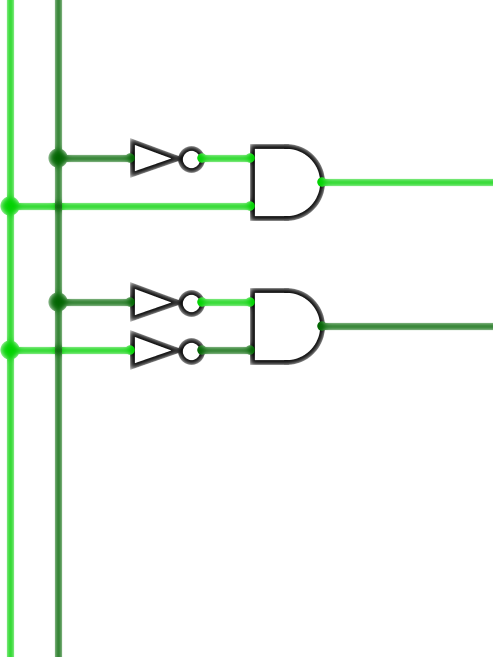 00000100      4
00000010
Register 0
8 bit 
data in
8 bit data out
00000010
Register 1
00000001
Register 2
Register 3
00000011
Read
11111111      255
Write
Memory
Central Processing Unit (CPU)
[Speaker Notes: There are more decoders - one for each of the four instructions!
WHAT HAPPENS NEXT???]
The von Neumann “Architecture”
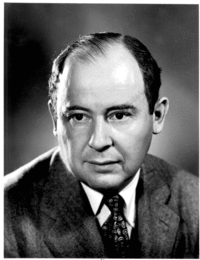 John von Neumann
Ripple-carry adder
Multiplier,
Registers, etc.
Lots of latches!
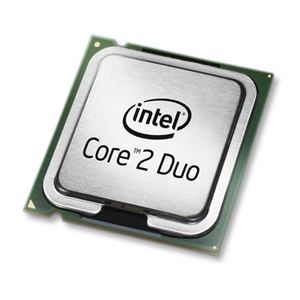 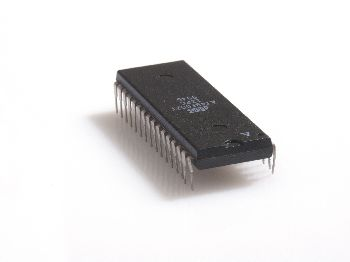 RAM
CPU
00110010
random access memory
central processing unit
00011010
10001100
Program Counter
Instruction Register
r0
Large but
slow memory
A few fast
registers
r1
r2
…
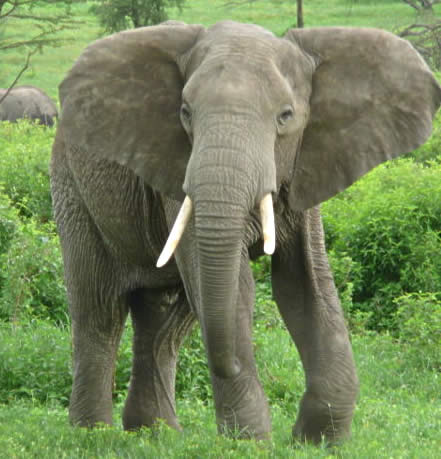 r15
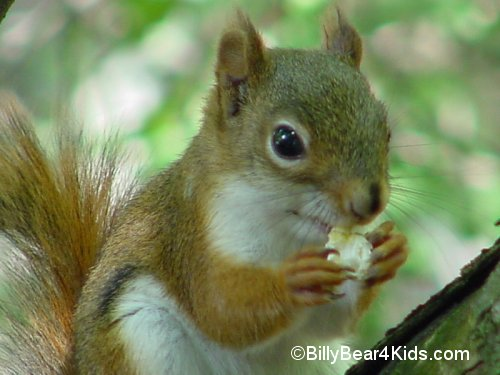 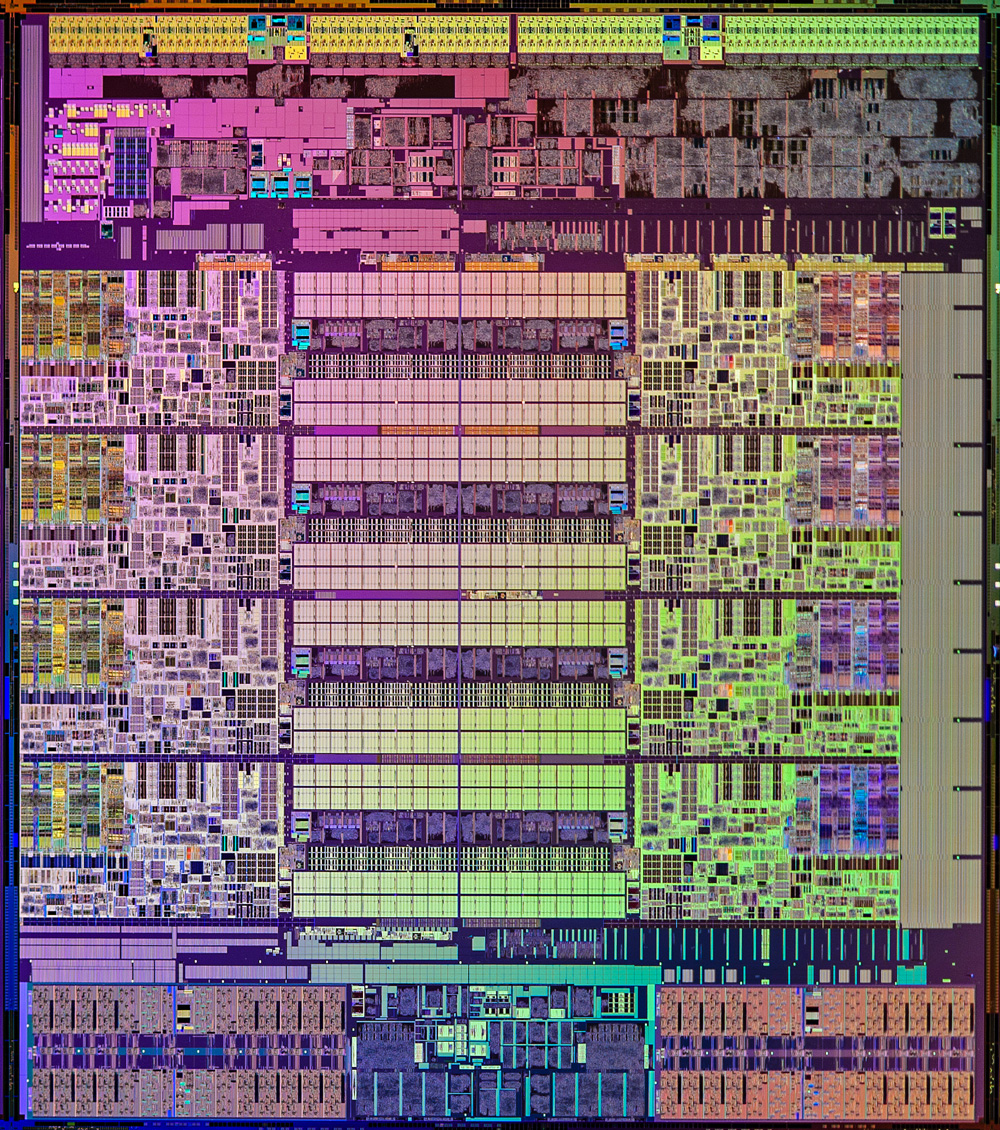 2014
Intel Haswell-E
Up to 4 GHz clock
64-bit processor (8 of ‘em!)
1.4 billion transistors
22 nm feature size
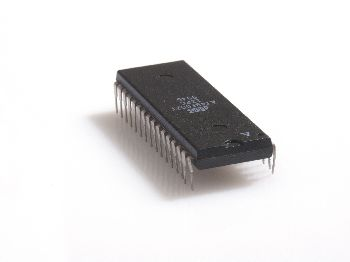 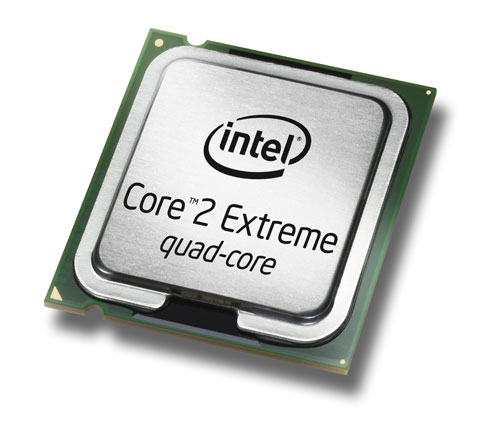 It doesn’t look all that fast to me!
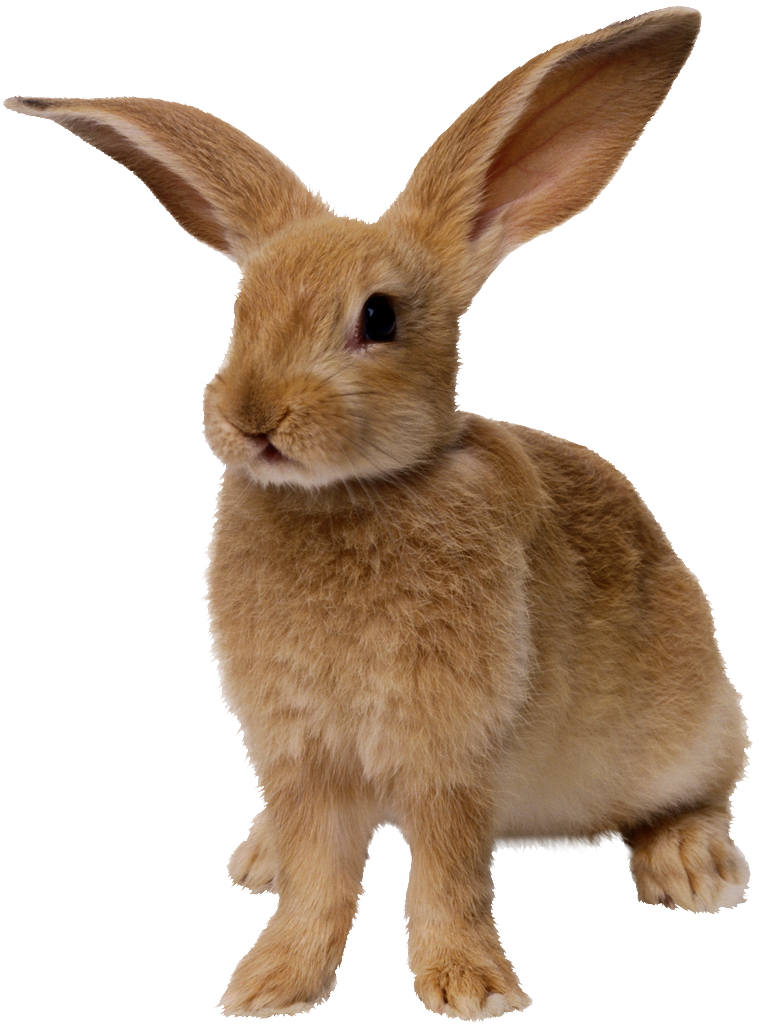 A Short Aside…
Main Memory
 (RAM)
Disk Drive
CPU
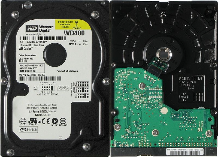 16 Registers (128 “bytes”)
109 “bytes” of 
memory
1012 “bytes” of 
memory
1 cycle
200 cycles
? cycles
107 cycles
Actual 
time:
<10-9 sec
<10-7 sec
<10-2 sec
???
If “cycle”
= 1 sec
1 sec
3-5 minutes
4.5 MONTHS!
A Short Aside…
Main Memory
 (RAM)
Disk Drive
CPU
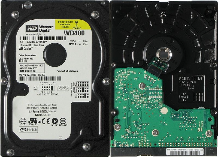 16 Registers (“Bytes”)
109 “Bytes” of 
memory
1012 “Bytes” of 
memory
1 cycle
200 cycles
? cycles
Actual 
time:
<10-9 sec
<10-7 sec
<10-2 sec
If “cycle”
= 1 sec
1 sec